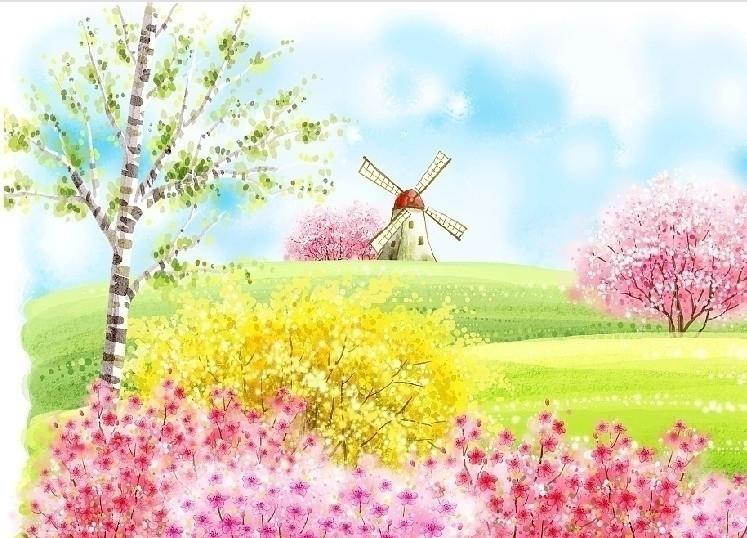 Unit 2
Going to school
WWW.PPT818.COM
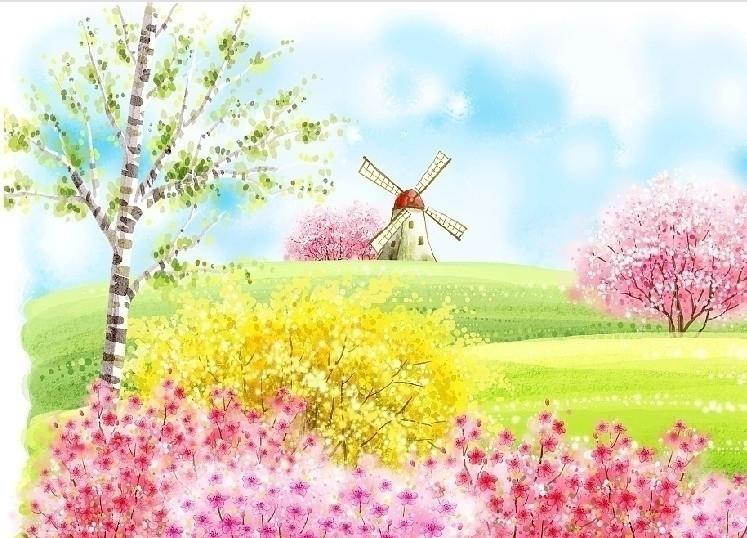 I can because I think I can.
　　我行，因为我相信我行！
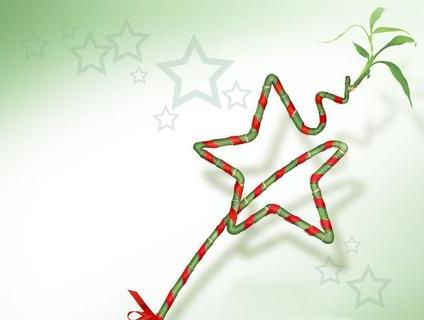 [bi:]= [b]+ [i:]
[si:]= [s] + [i:]
[di:]= [d]+ [i:]
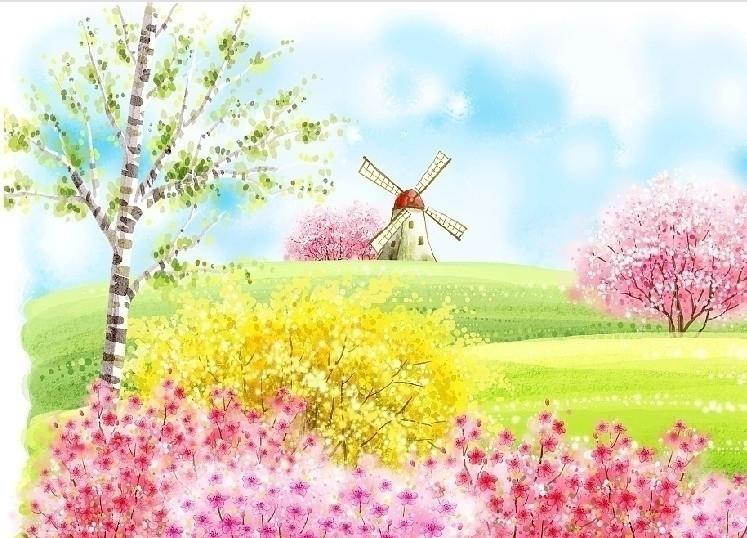 Ff          Gg         Hh
      [ef ]       [dʒi: ]     [ei tʃ ] 

       Ii           Jj           Kk 
      [ai]       [dʒei]       [kei]
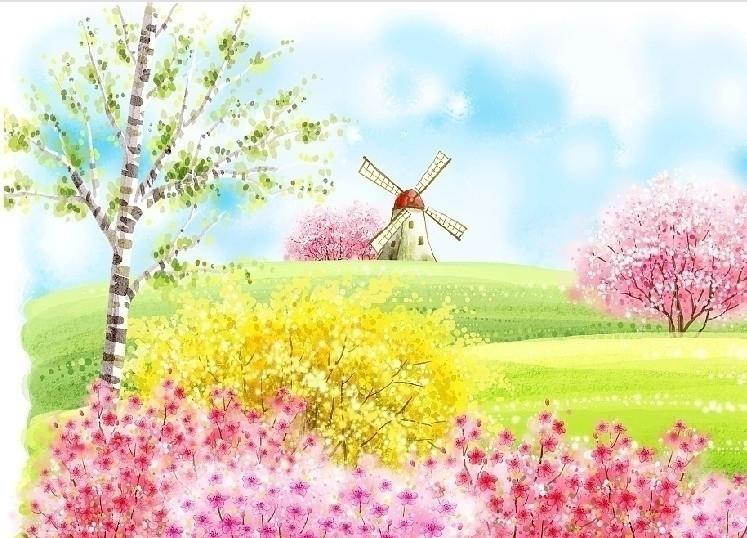 [s]
[b]
[f ]
[ tʃ ]
[e ]
[k]
[d]
[i:]
[ai]
[dʒ]
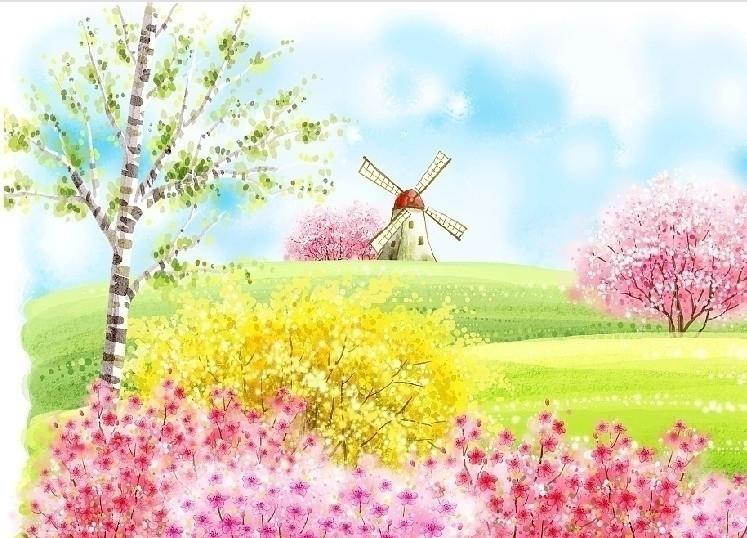 transport
[trænspɔ:rt] 运输
car
boat
bike
bus
plane
by
walk
=
on foot
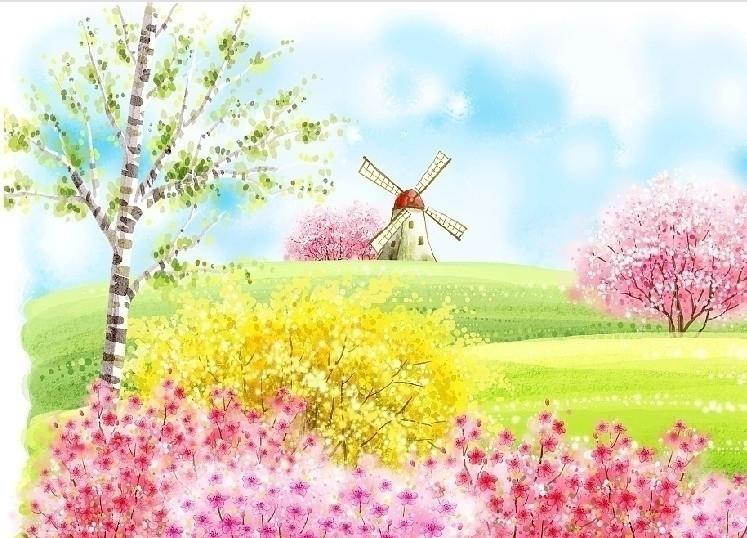 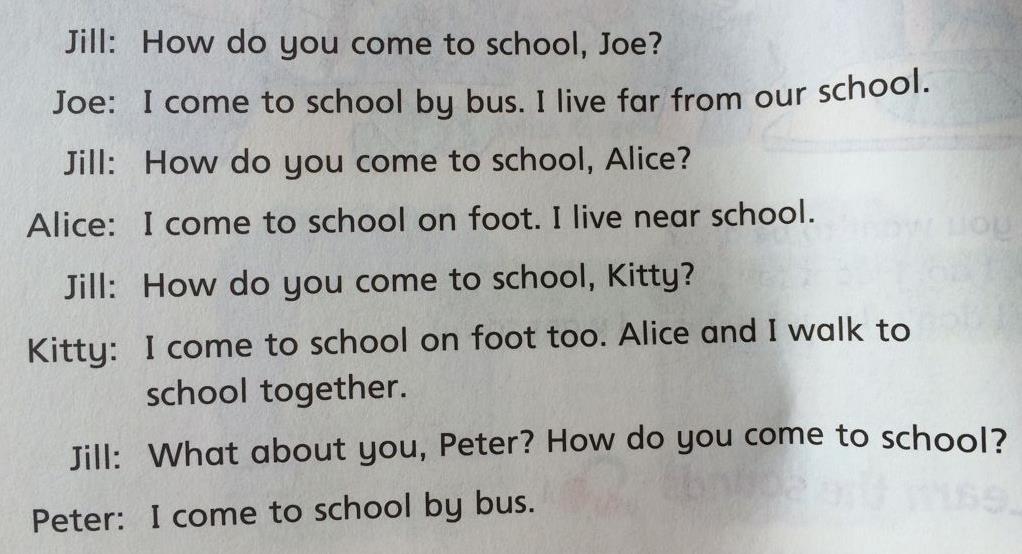 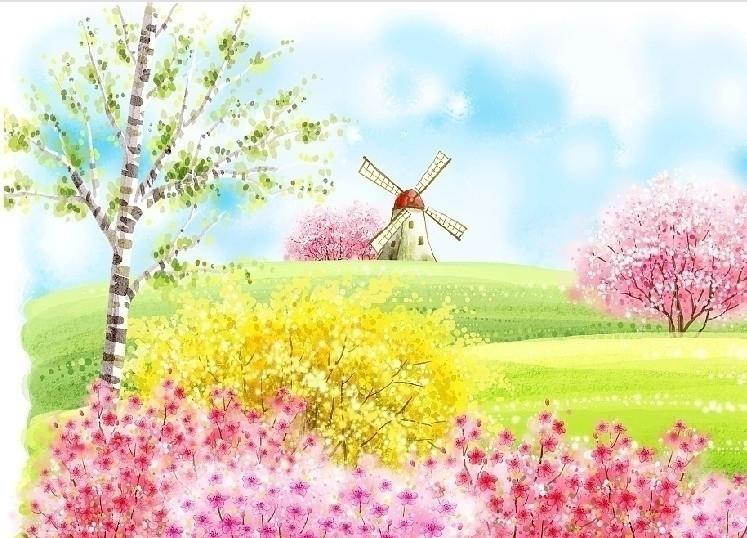 Complete Jill’s notes
Joe comes to school________.
Alice comes to school_______.
Kitty comes to school_______.
Peter comes to school_______.
by bus
on foot
on foot
by bus
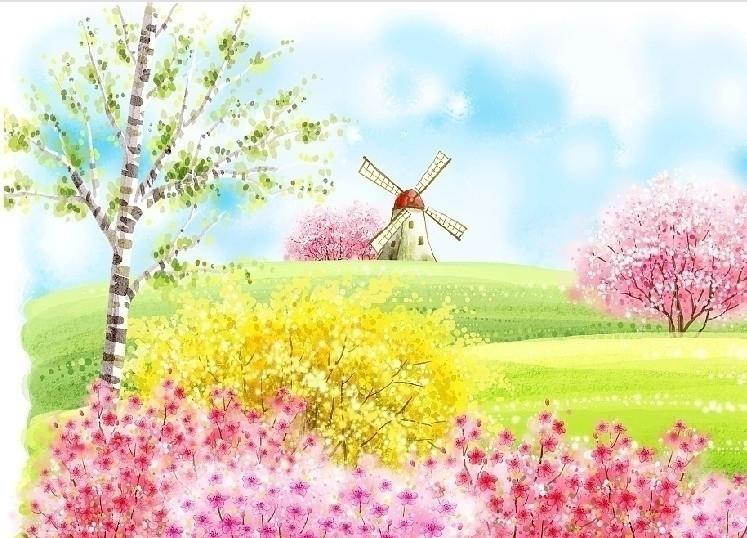 Ms Guo’s journey to work
[dʒɜ:rni] 旅行
Ms Guo is a teacher at Primary School. She lives on 

Green Street.
[praɪməri]
[lɪvz ]
[strit] n.大街，街道
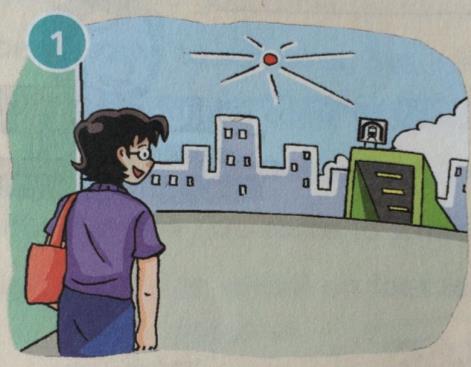 subway
[ʌndərgraʊnd]
under+ground
There is an underground station near Ms Guo’s home. Ms Guo walks to the station and takes the train.
[steɪʃən]
[treɪn]
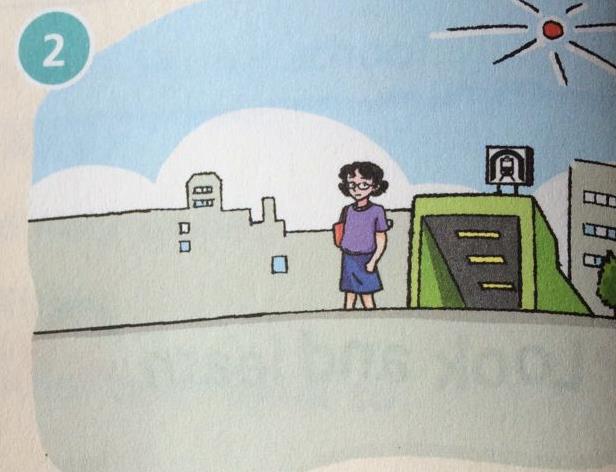 She gets off the train 

at Park Street Station.
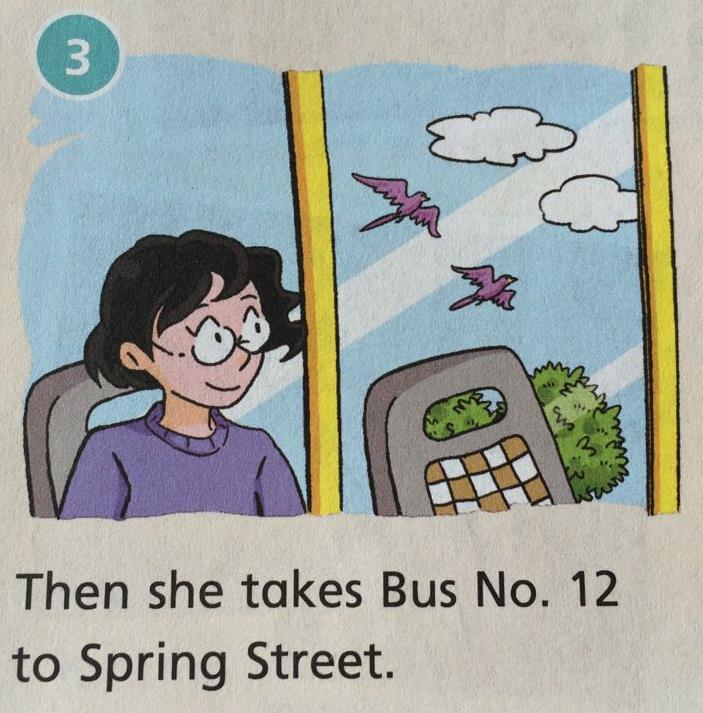 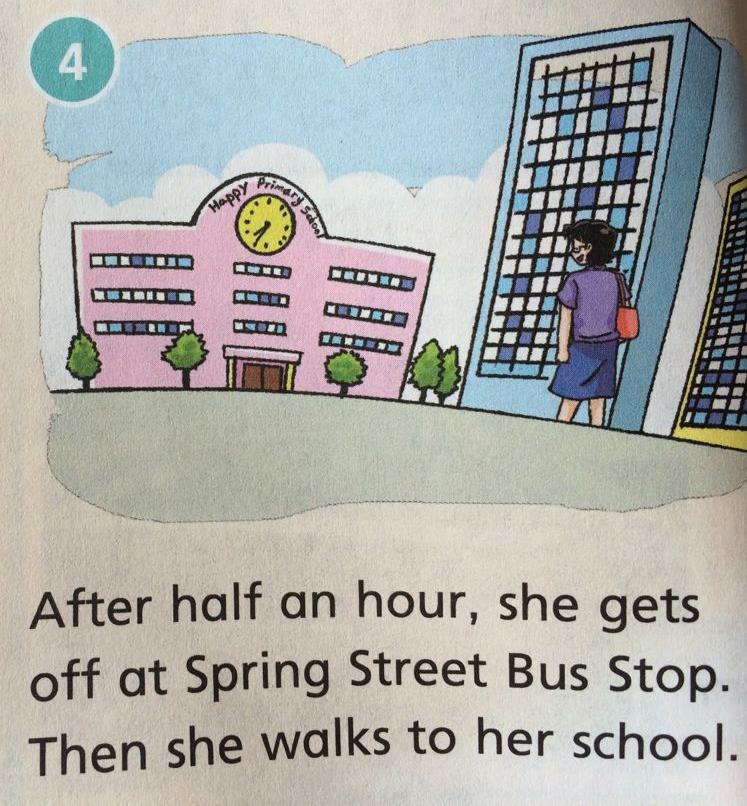 [hɑ:f]
[ aʊə(r)]
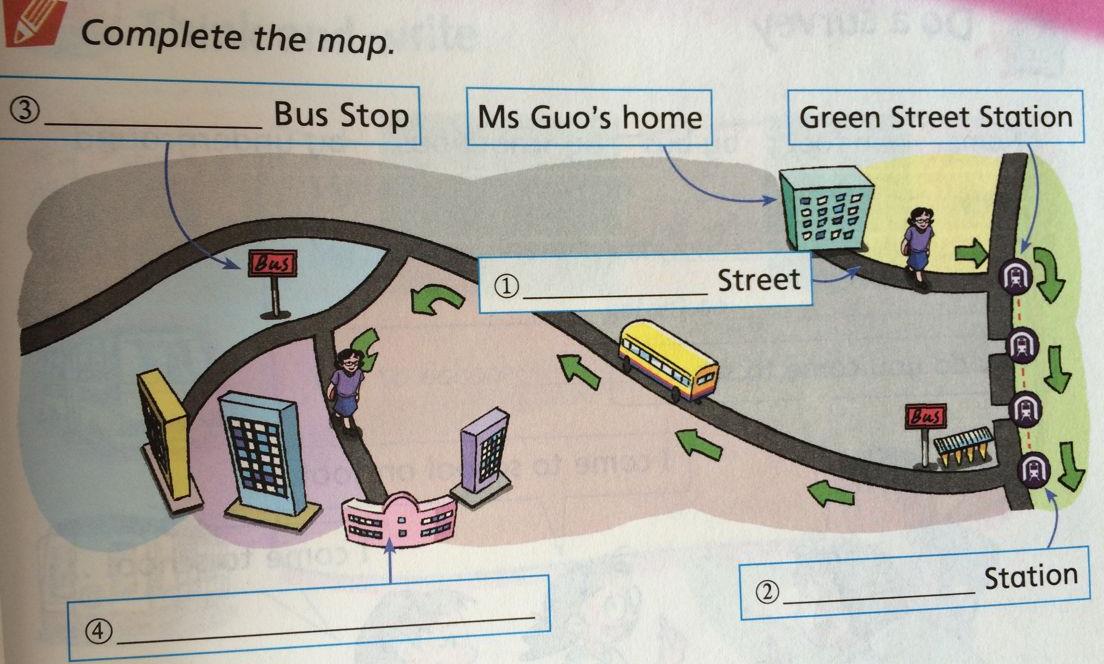 Spring street
park
underground
Happy Primary School
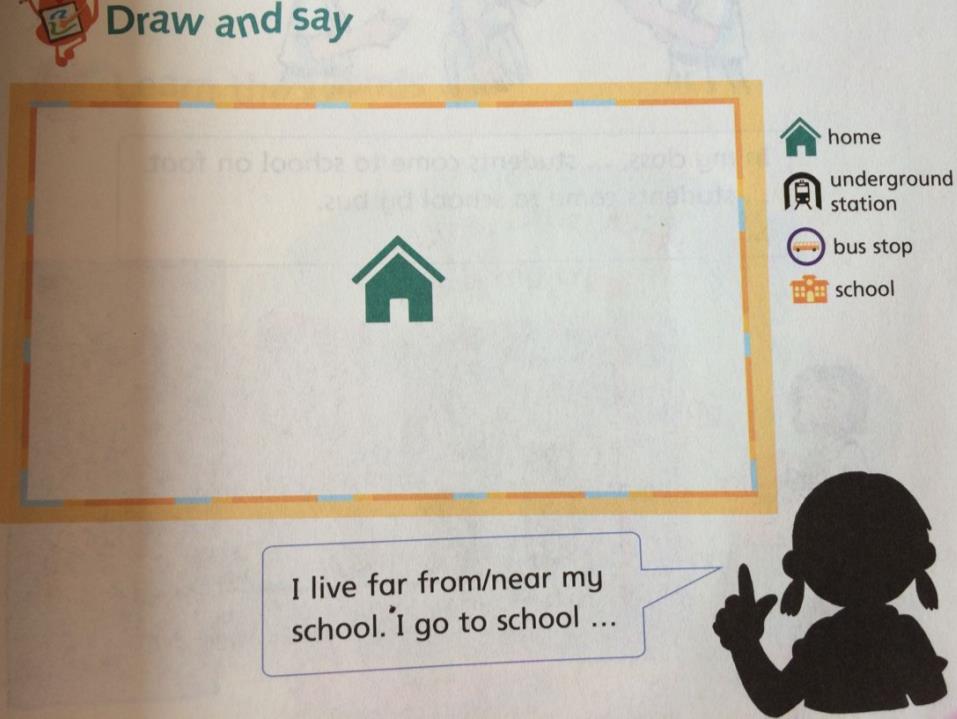 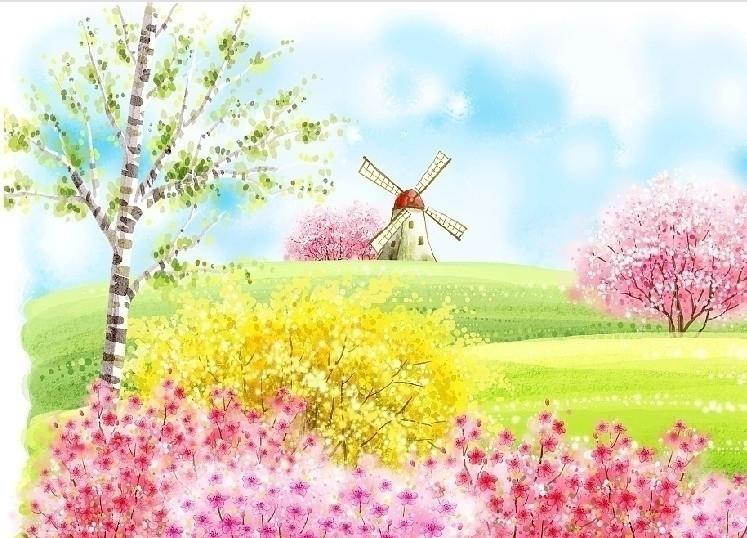 Think and write
My father goes to work__________.
My mother goes to work___________.
_________go(es) to_____________.
I go to school ____________.
by car
by bike
school on foot
My sister
by school bus
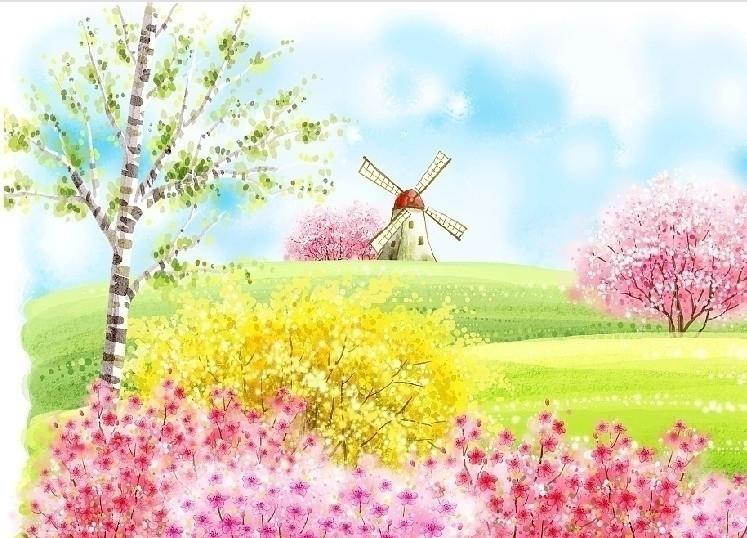 Sounds
Sp--- [sp]
Listen, little wasp!
This is my crisp.
Please go away.
It’s not a good day for a wasp
To play on my crisp
[lɪsən]
[wɑ:sp]黄蜂
[krɪsp]薯片